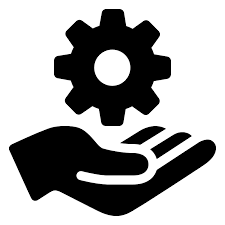 Services
Abel Sanchez, John R. Williams
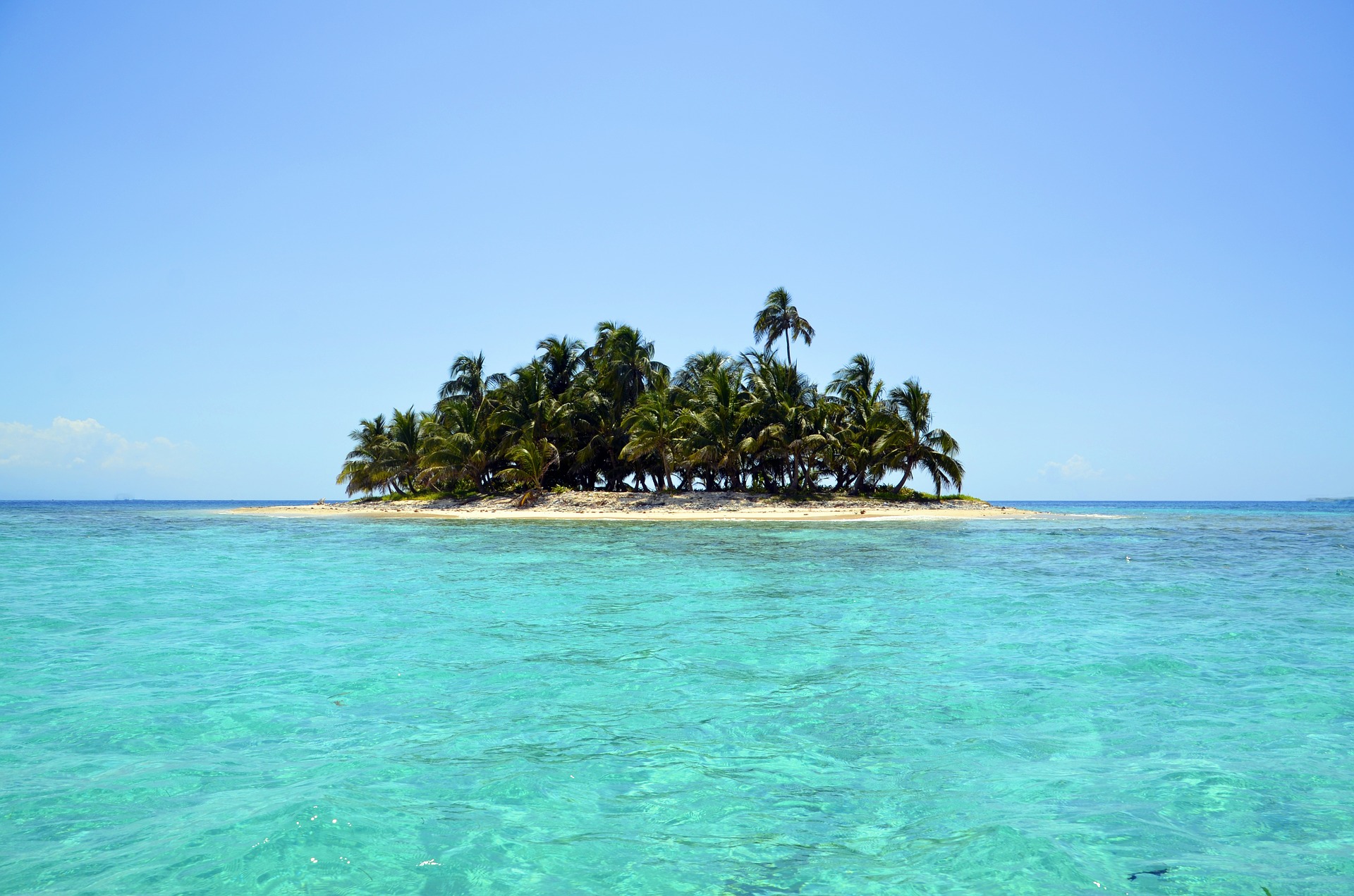 Work Requires Connections
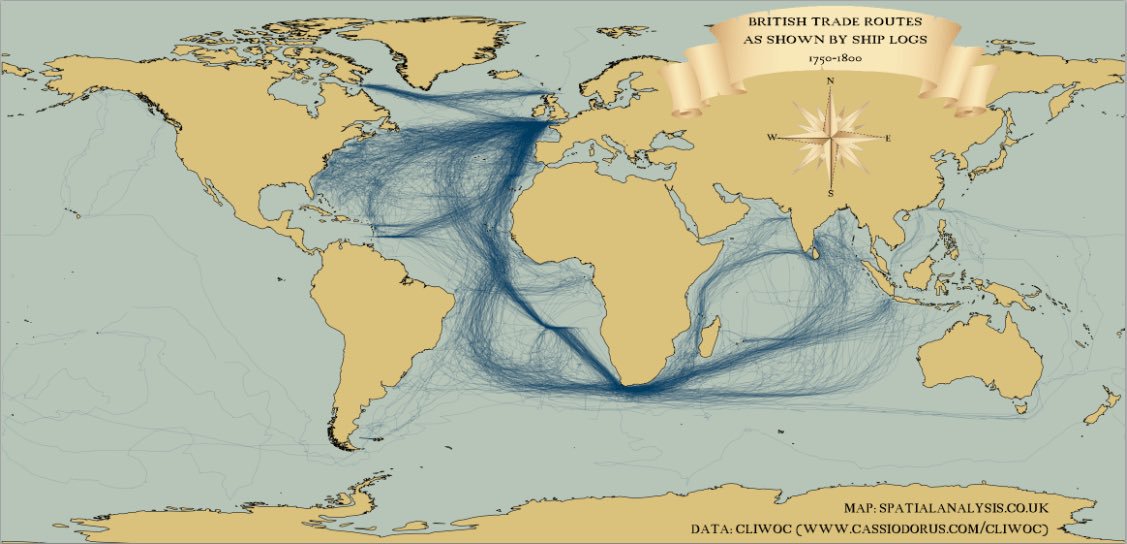 Shipping Routes
Work Requires Connections
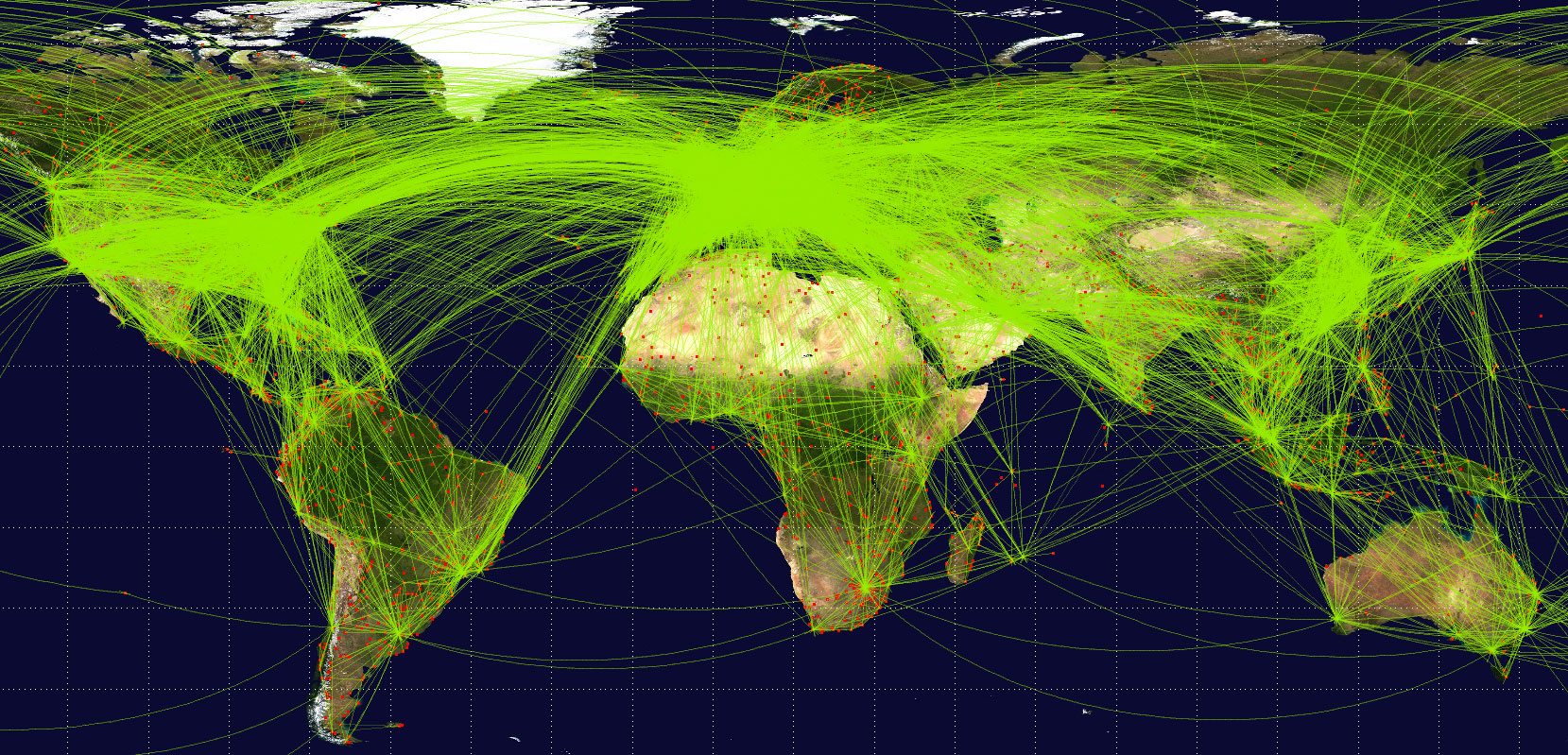 Flight Routes
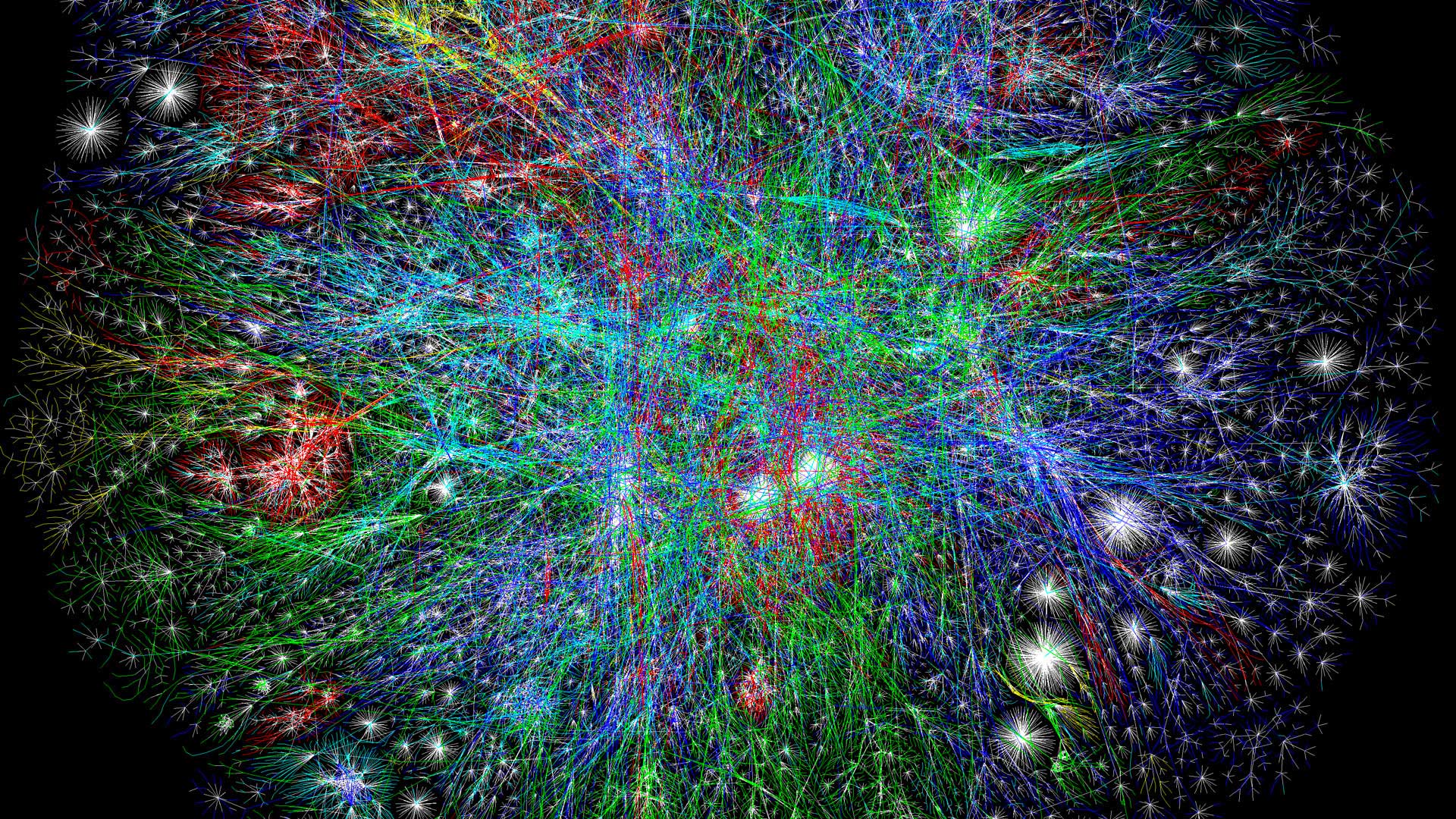 130  Trillion Pages
* Google, https://www.google.com/intl/bn/insidesearch/howsearchworks/thestory/
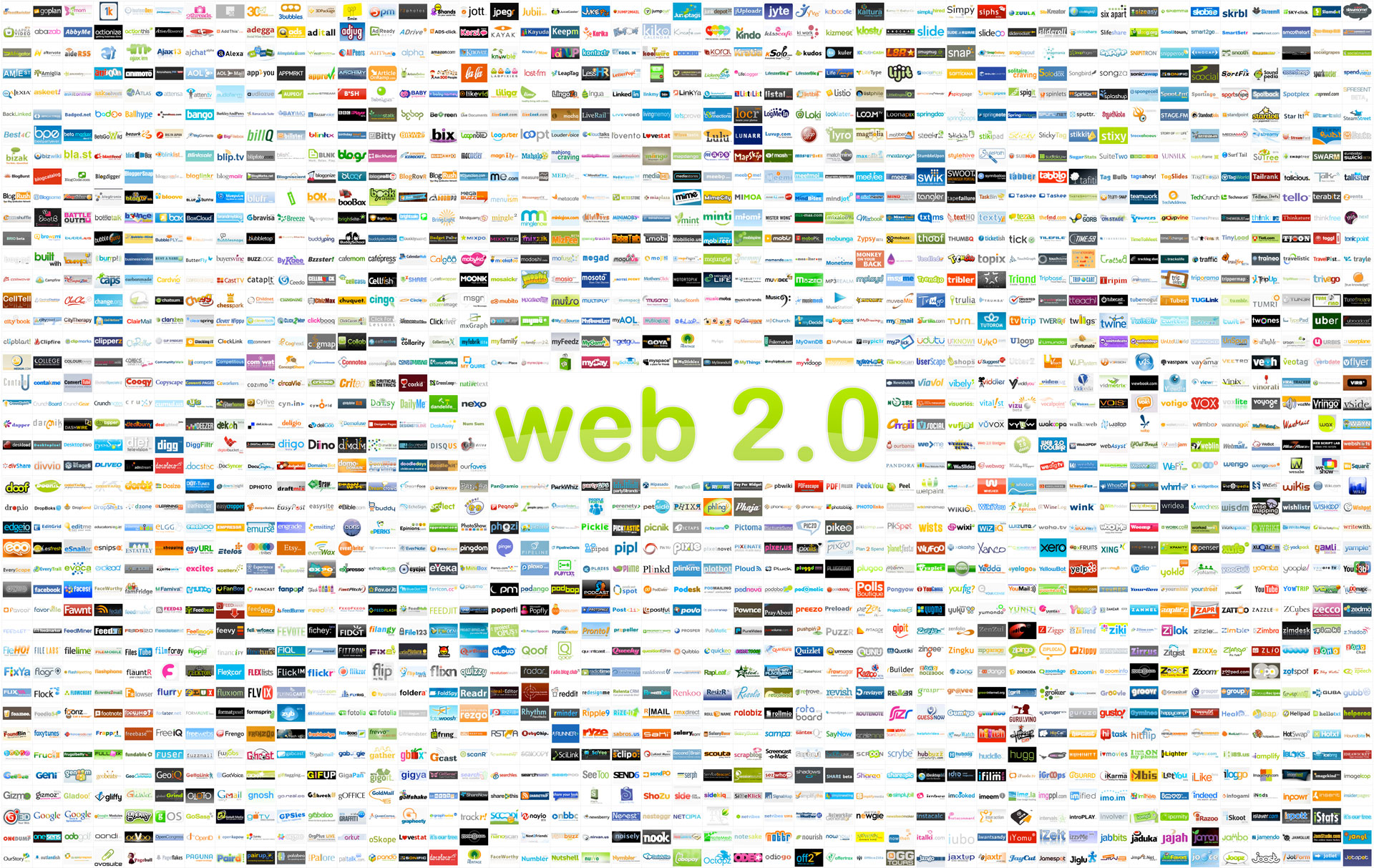 Connecting Physical to Virtual
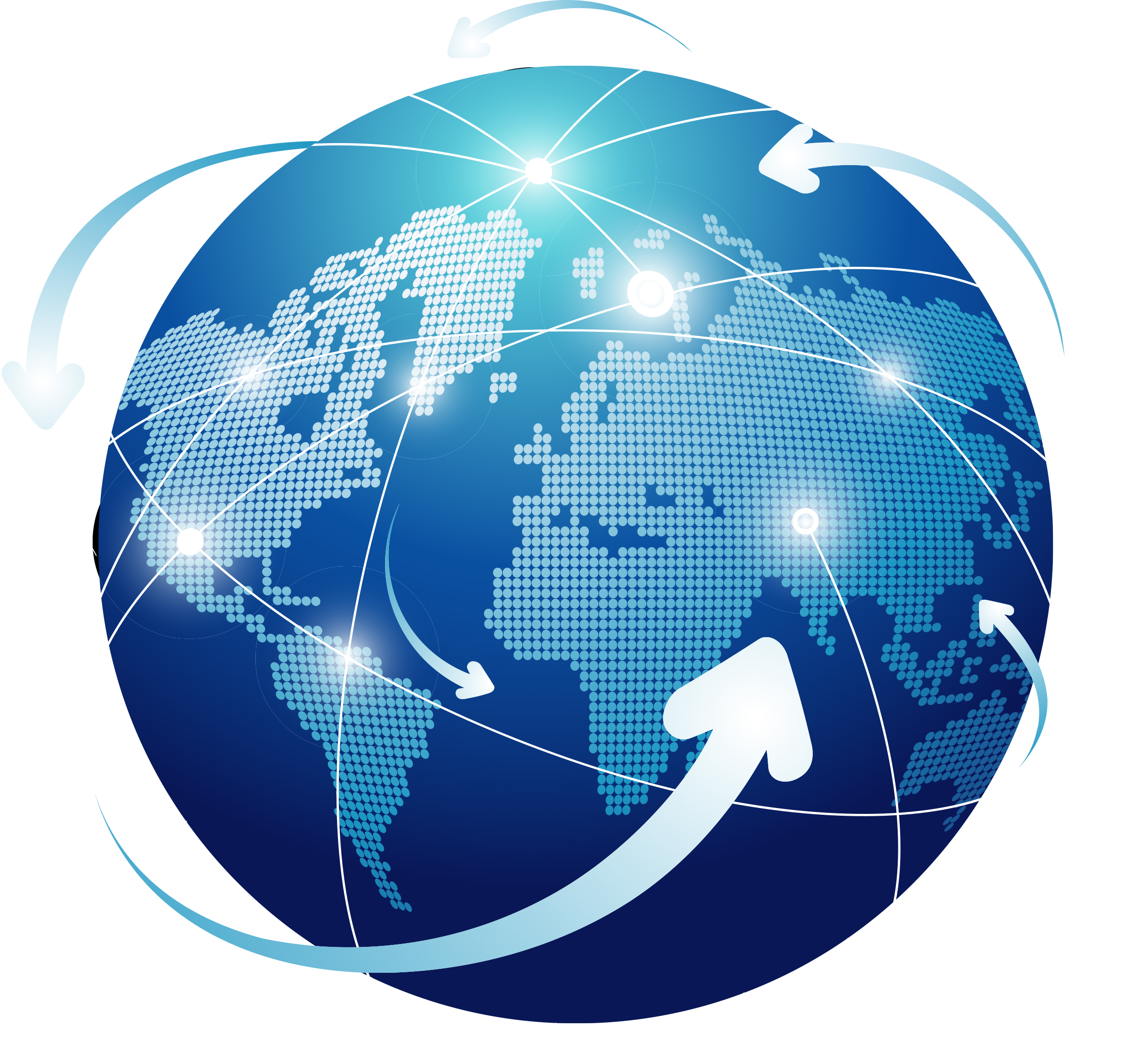 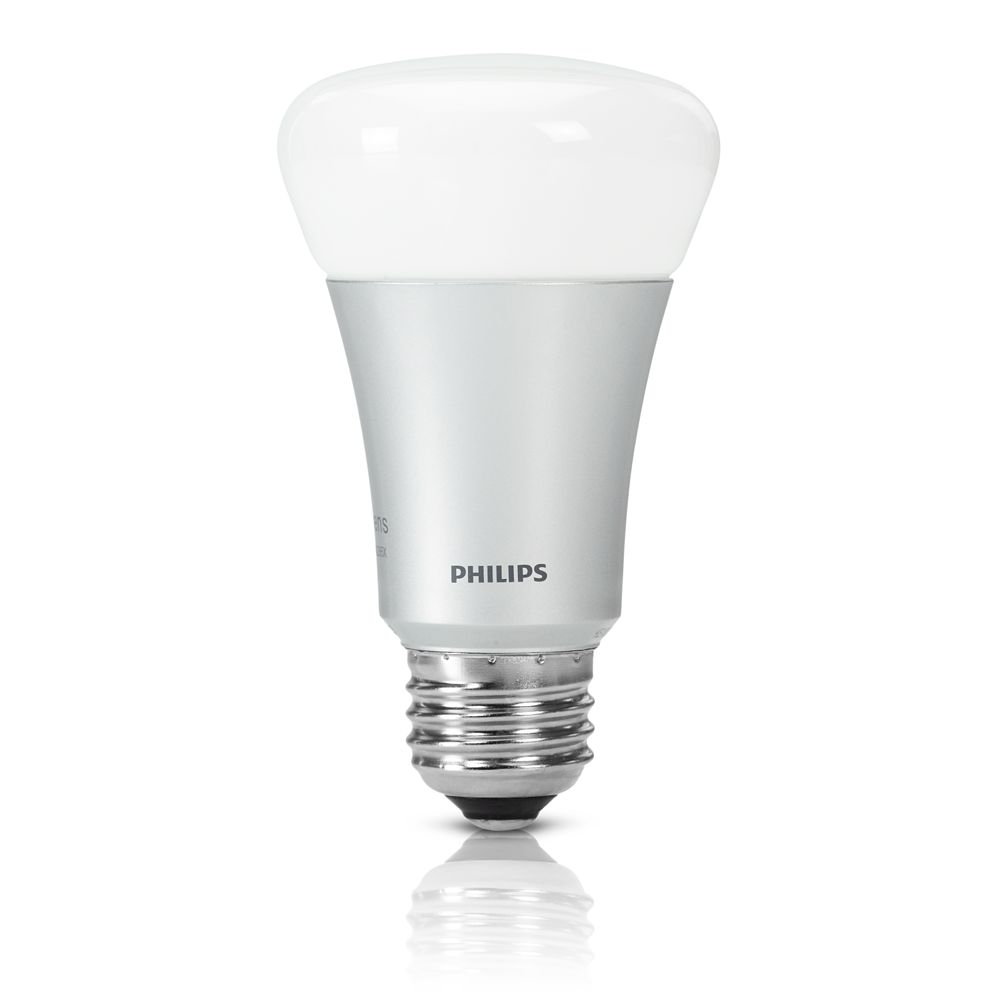 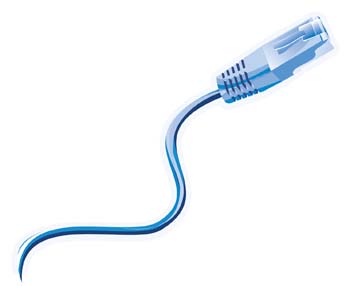 Connecting Contract to Virtual
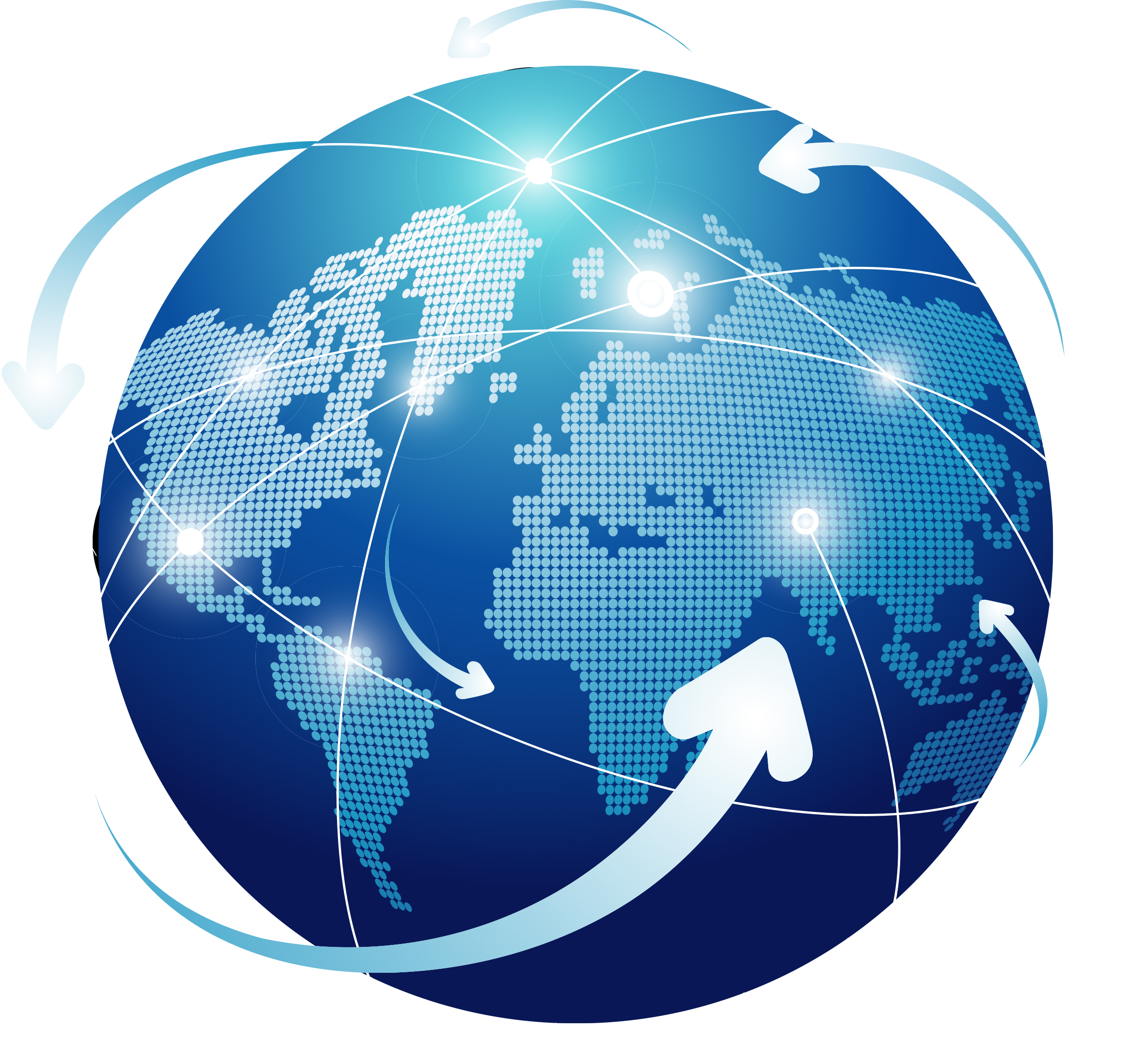 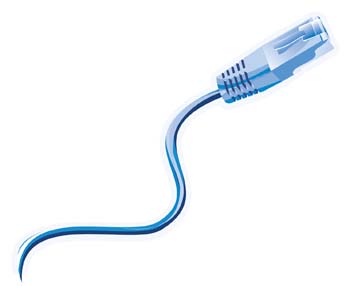 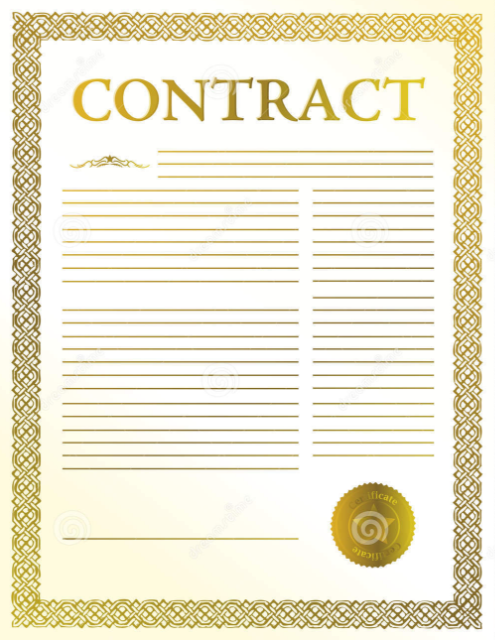 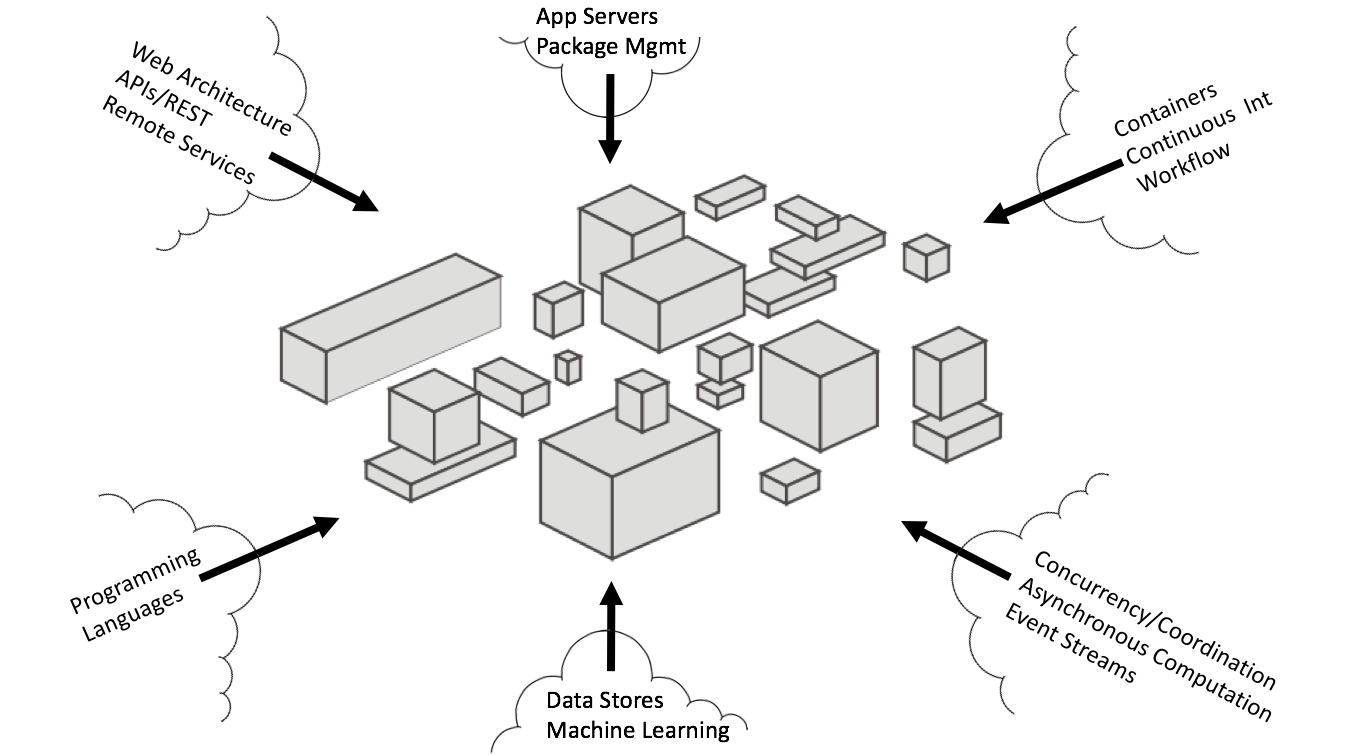 Services for 
taxi-hailing 
application
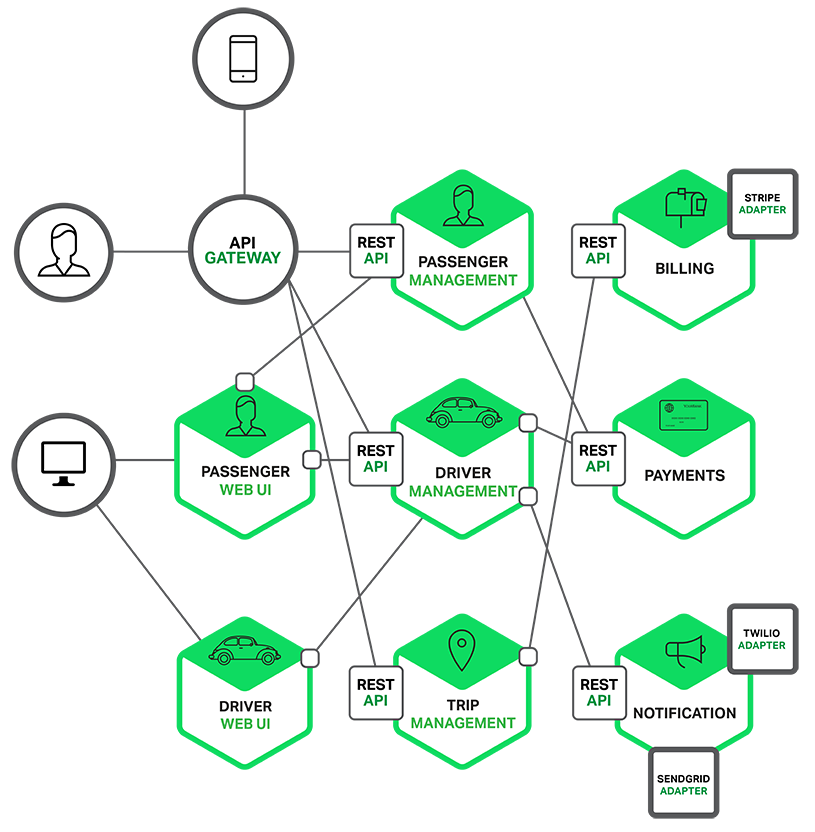 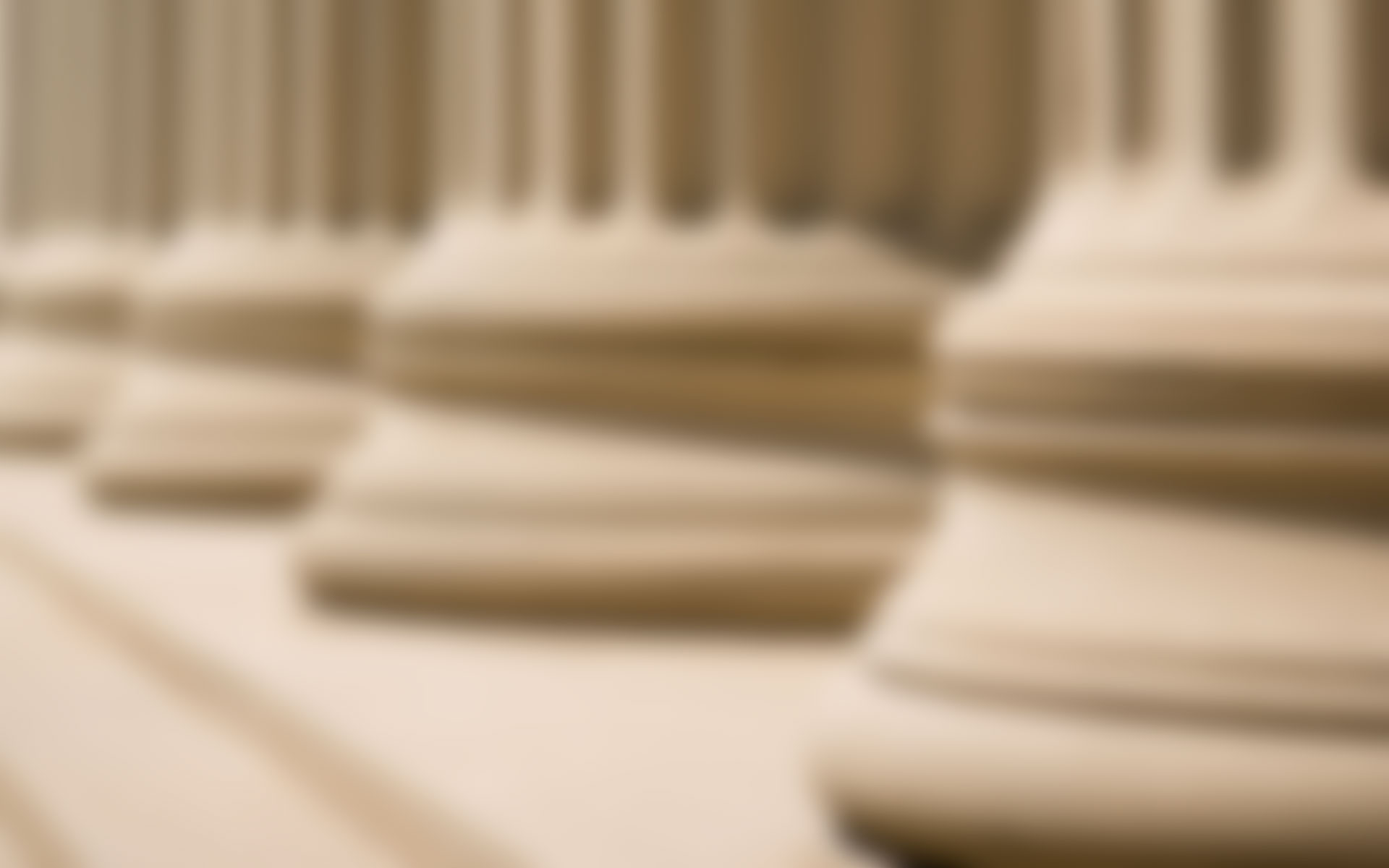 What about academia?
Traditional View of Scholarship
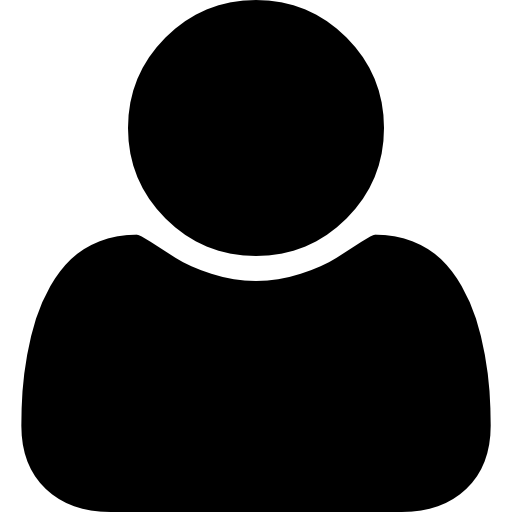 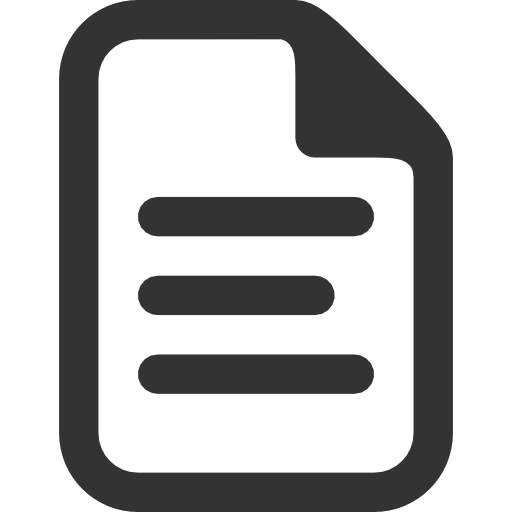 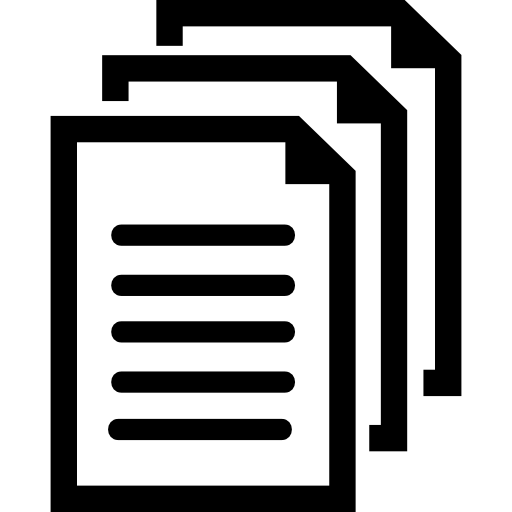 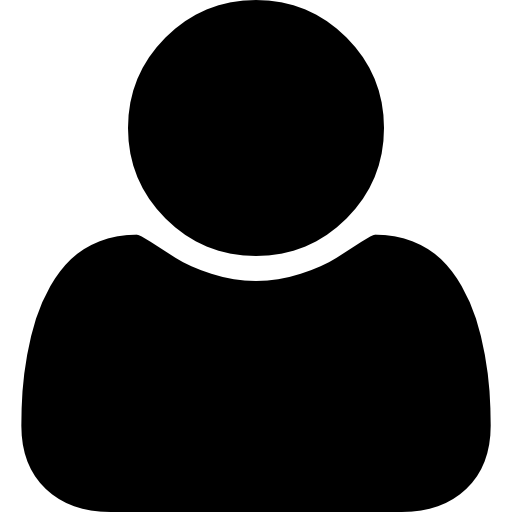 by
cites
Article
Authors
Articles
Today
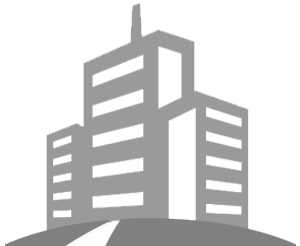 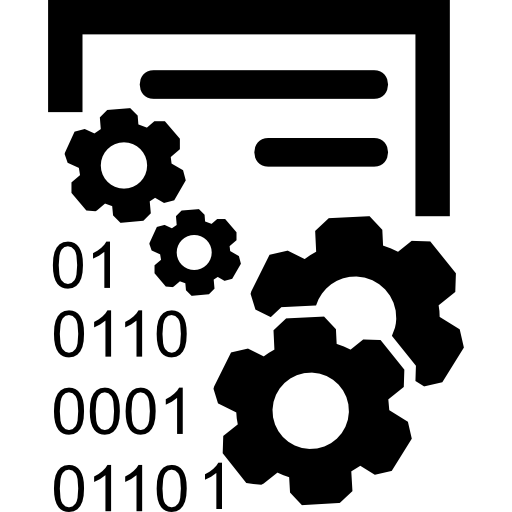 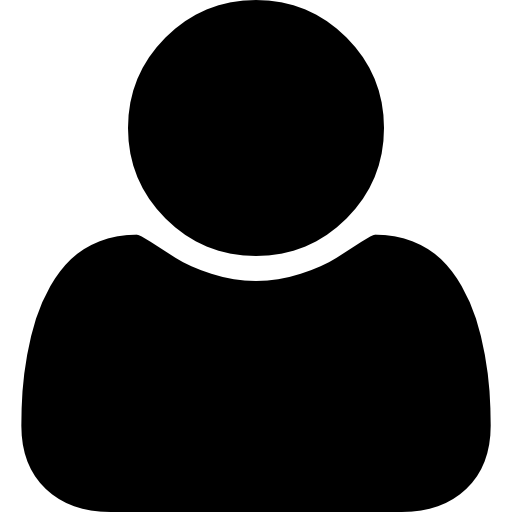 output of
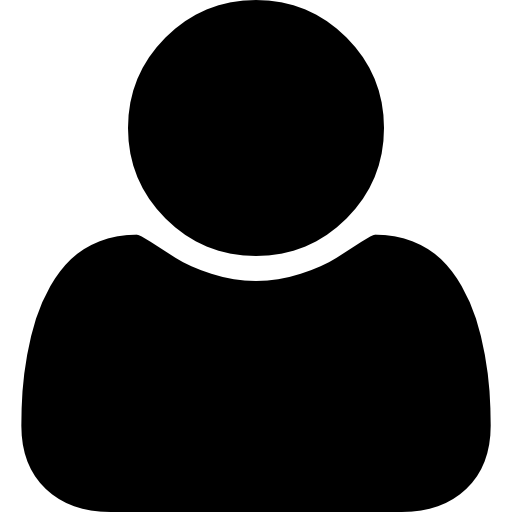 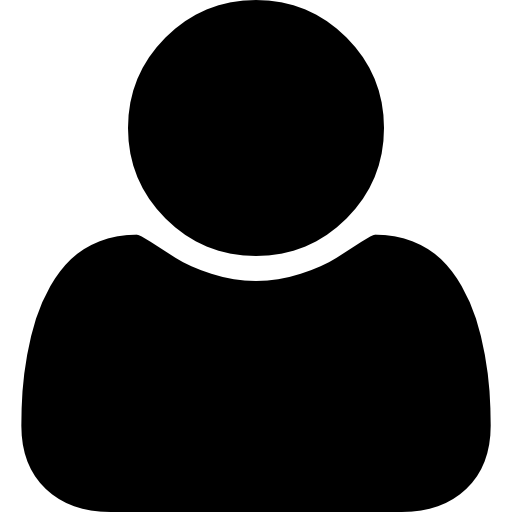 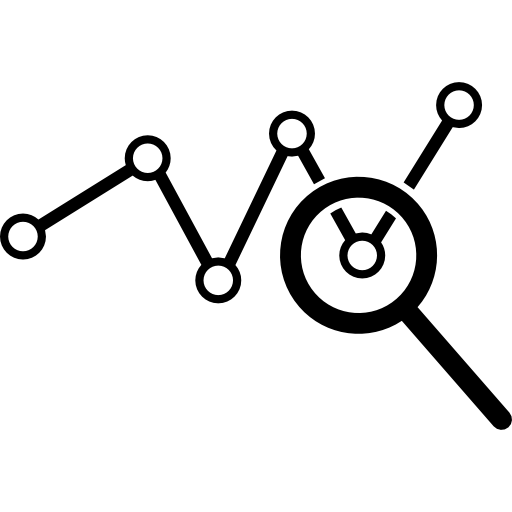 by
Datacenter
Code
Developer
used
by
used
Dataset
Authors
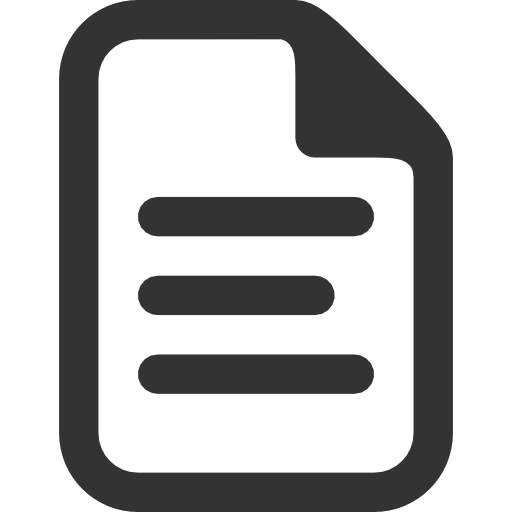 From
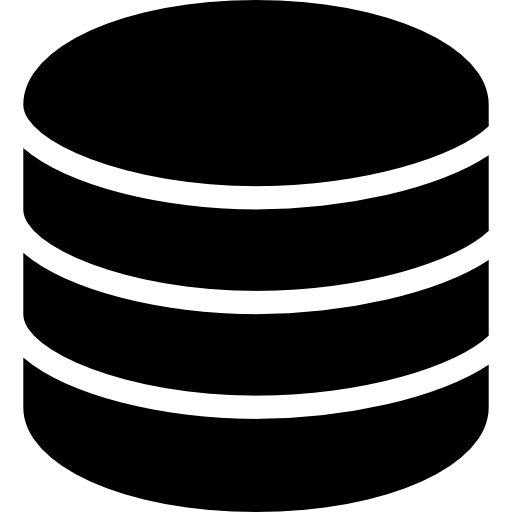 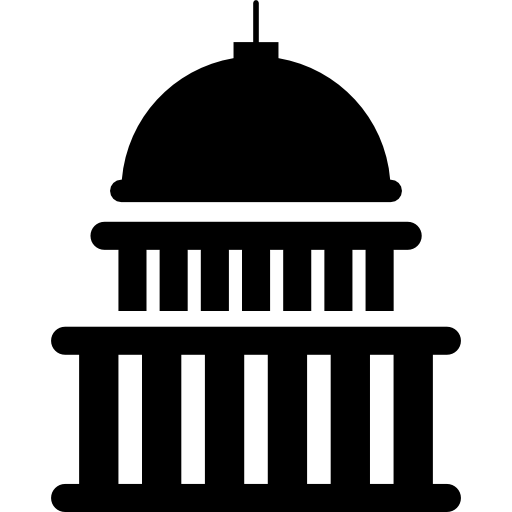 by
cites
Article
cites
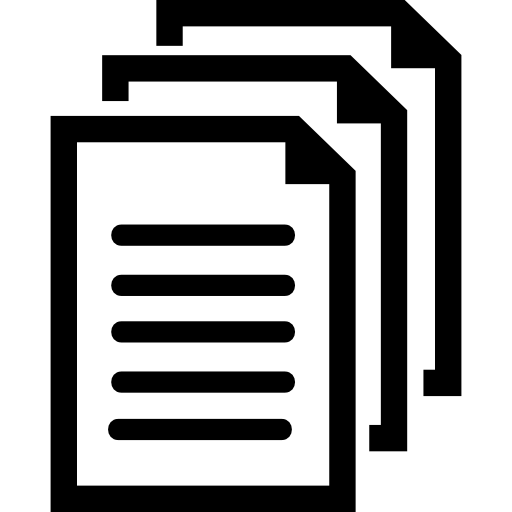 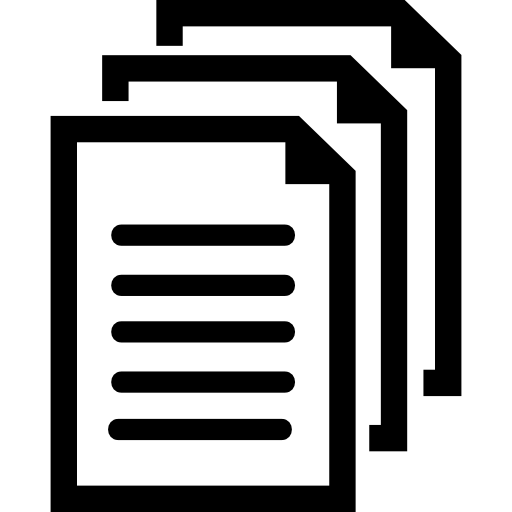 used
organization
Big Data
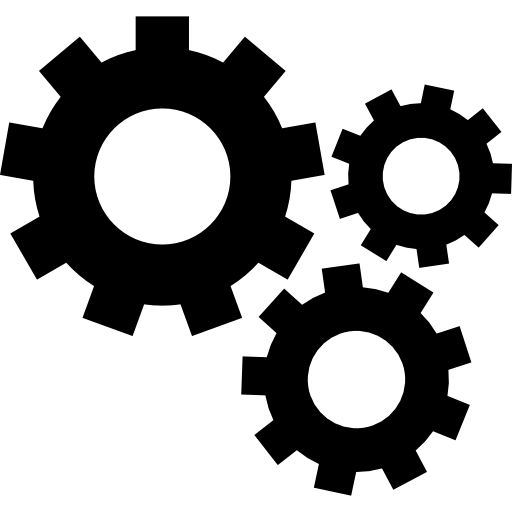 Articles
Software Services
Web Pages
The work continues to evolve
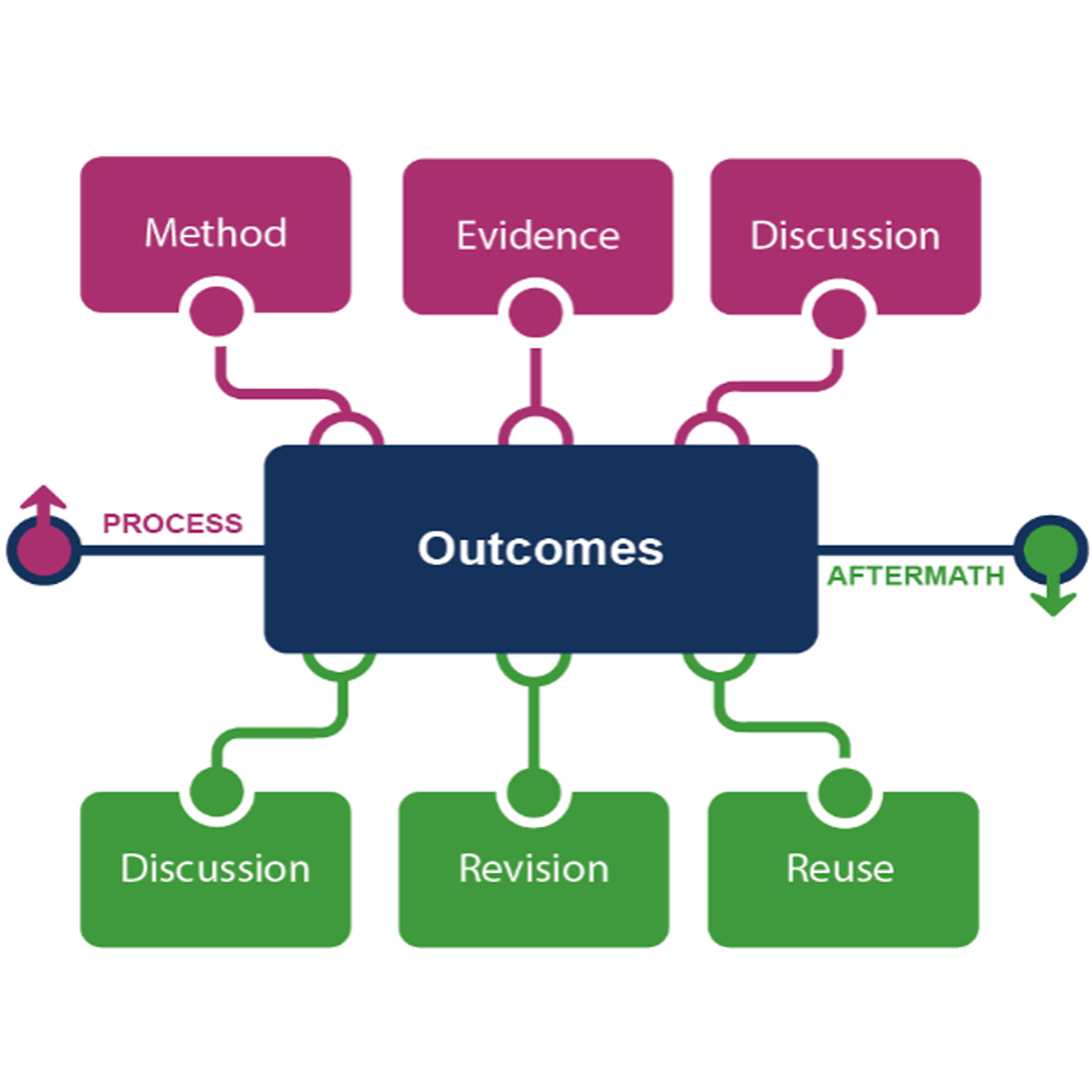 Lavoie, Brian et al. 2014. The Evolving Scholarly Record. Dublin, Ohio: OCLC Research
The Sharing Problem
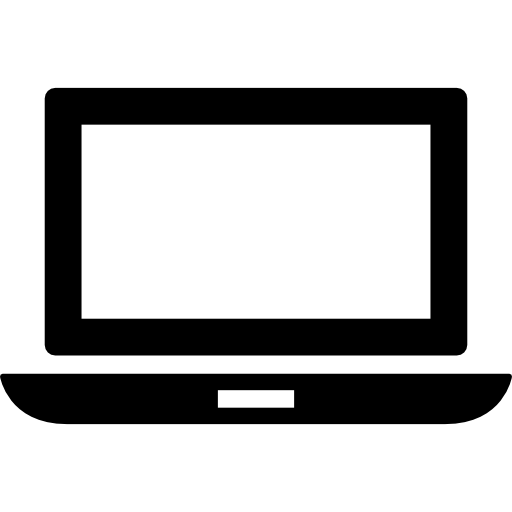 How do I allow Bob to run my add function?
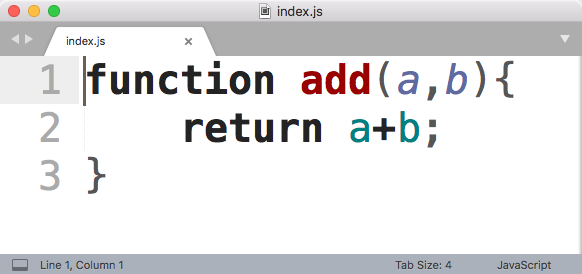 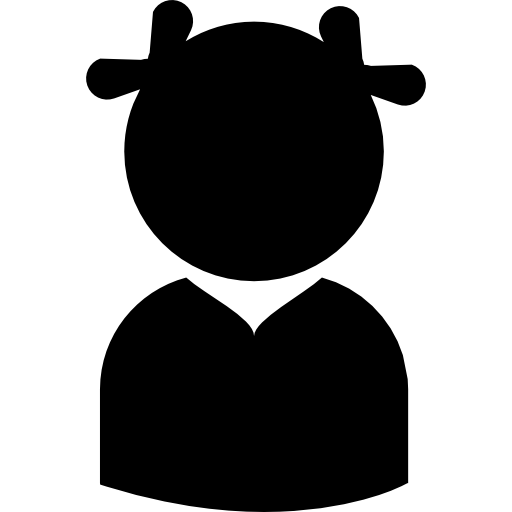 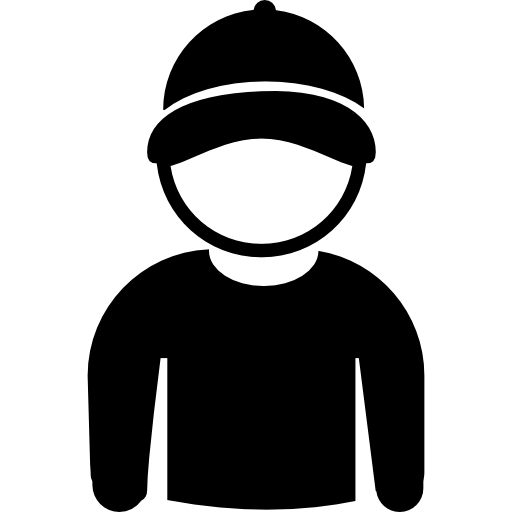 Alice’s Laptop
Bob
Alice
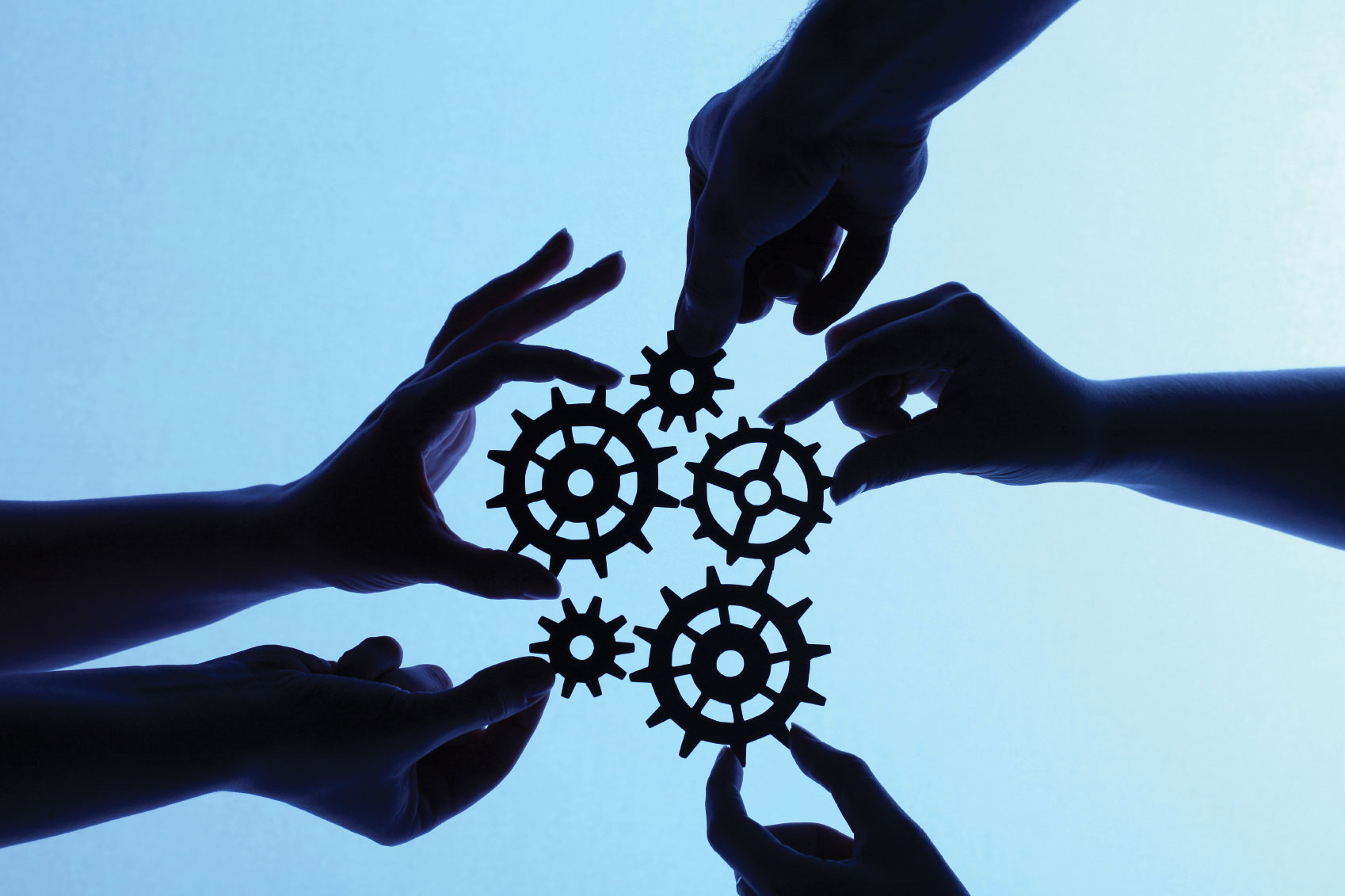 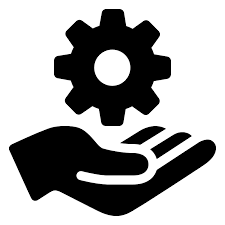 Services
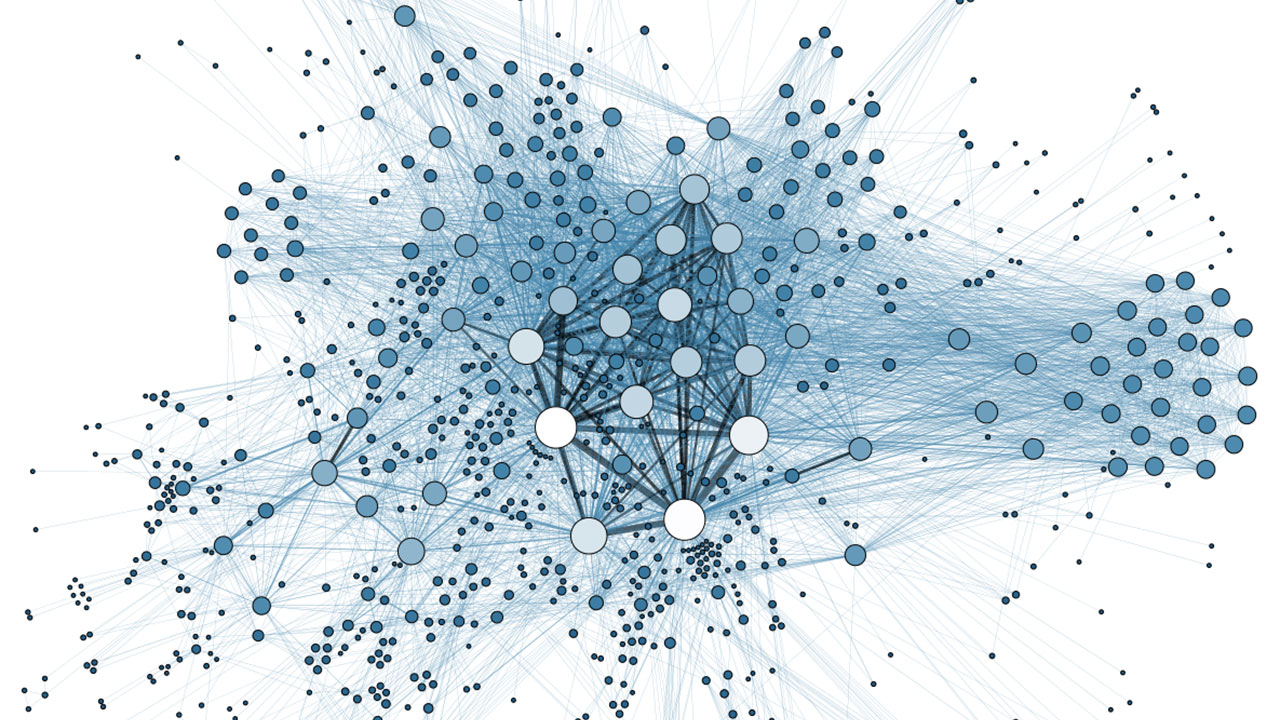 Node’s goal is to provide an easy way to build scalable network programs
Architectural Shift
1.old) web server with some application logic
1.new) app that can connect and collaborate

2.old) stateful
2.new) stateless
Architectural Shift
1.old) blocking
1.new) non-blocking

2.old) process per request
2.new) single process
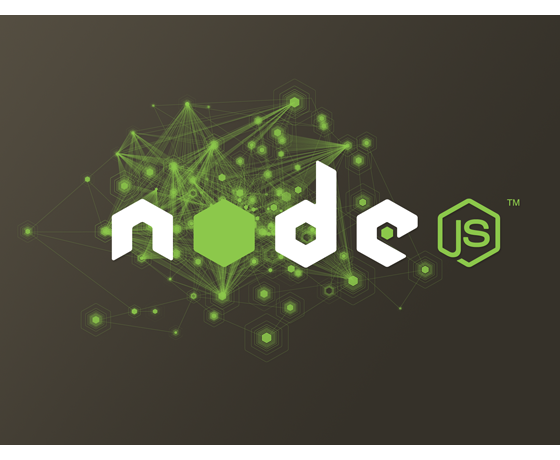 MODULES
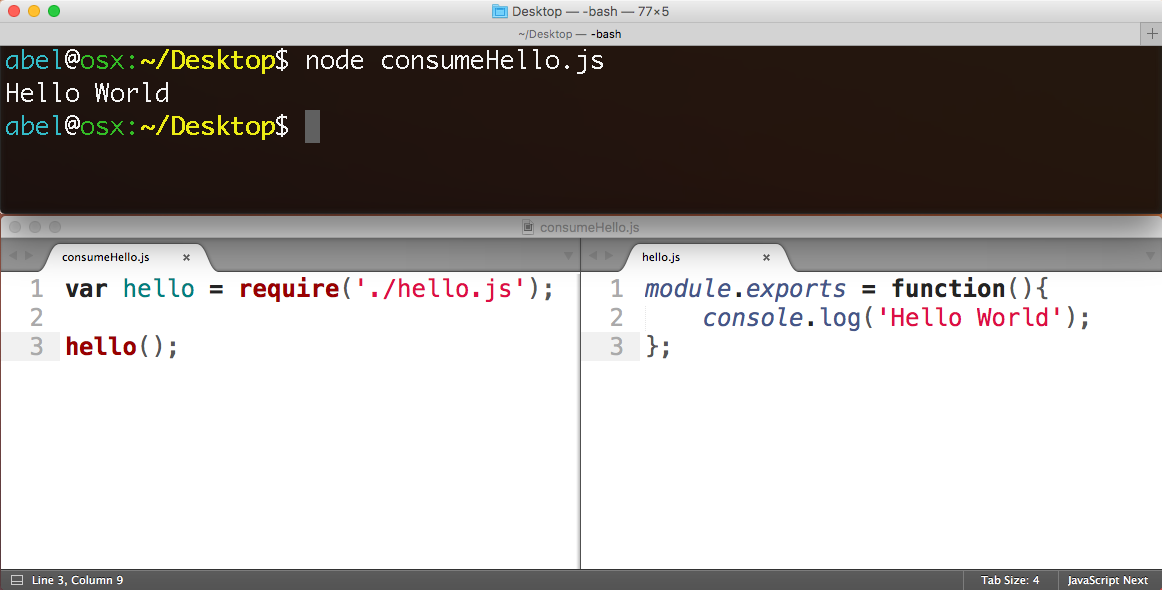 Use module with 
“require”
Make module with “module.exports”
What is npm?
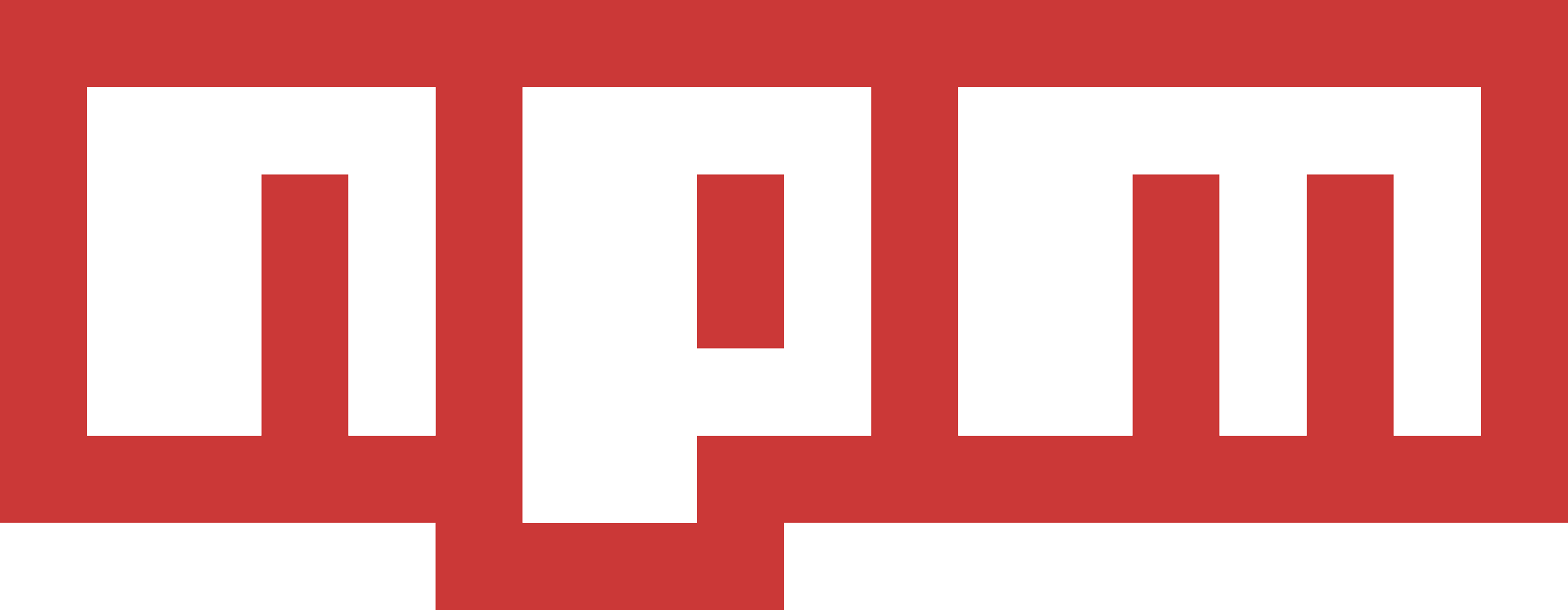 https://www.npmjs.com
Package manager. Installs, publishes and manages node programs
What is npm?
Billion+
downloads per month
What is a Module?
A Module is some JavaScript paired with a package.json file
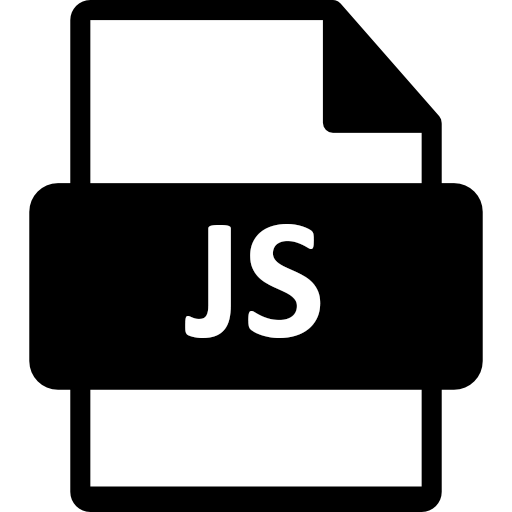 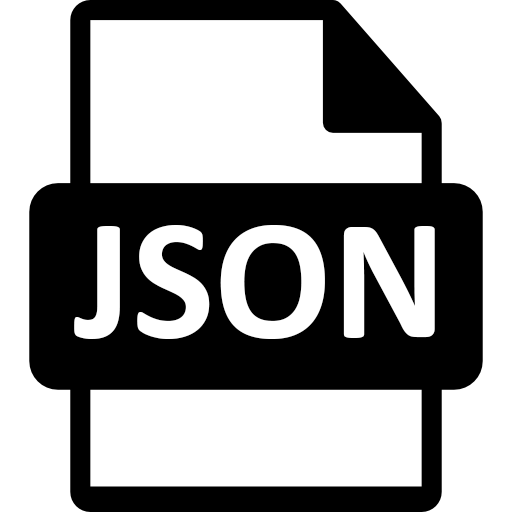 +
Advantages
Small pieces, loosely joined
Leverage external packages
Leverage internal packages
Facilitate collaboration
Packages are discoverable in npm
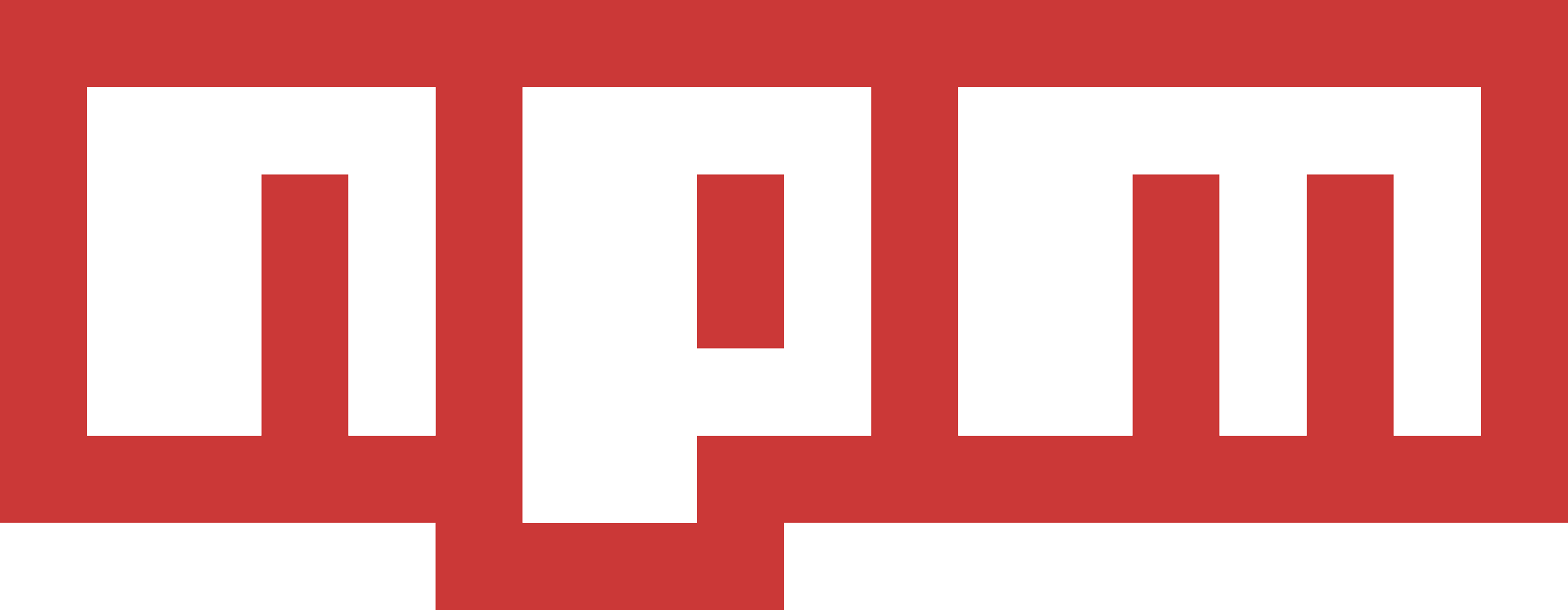 Creating node/npm apps
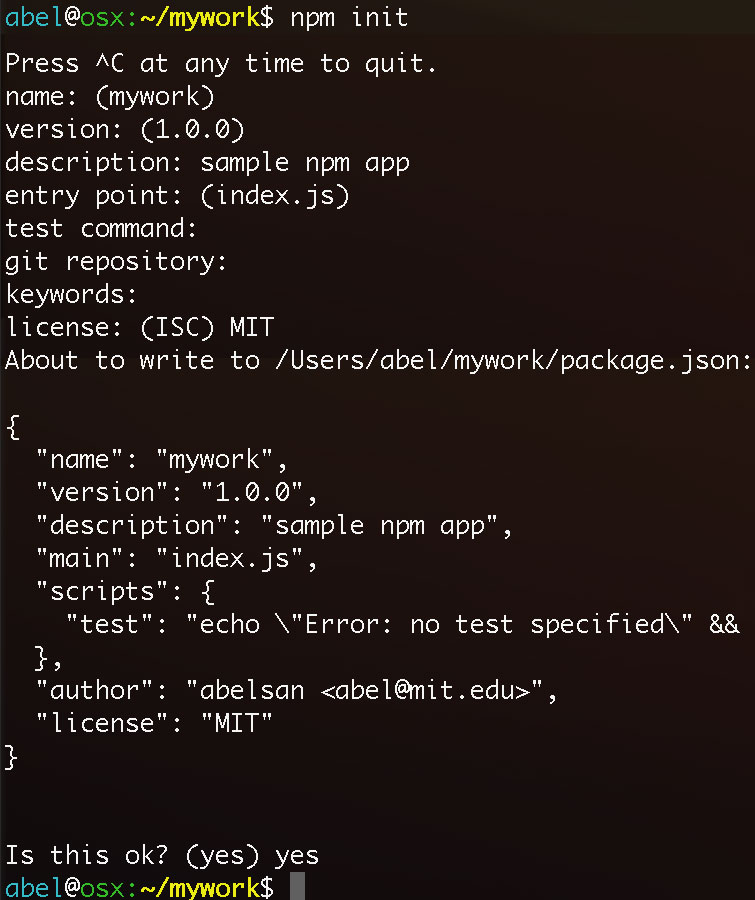 “npm init” generates the configuration file package.json
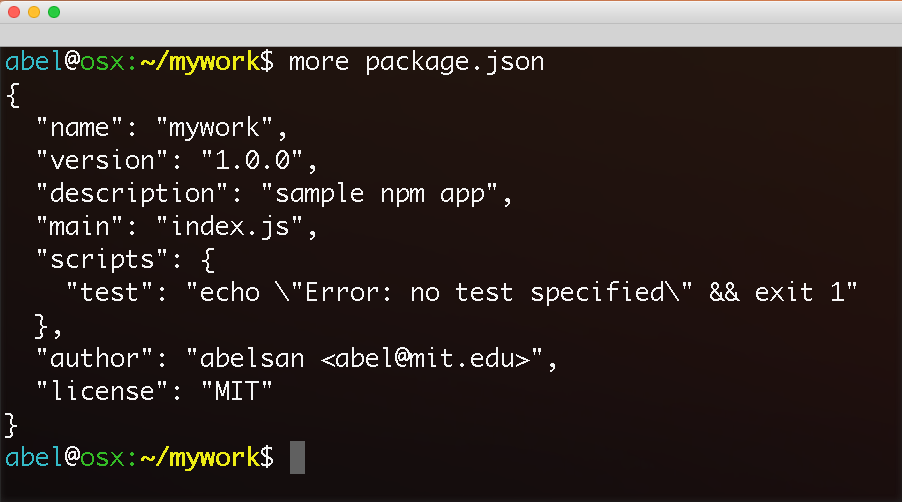 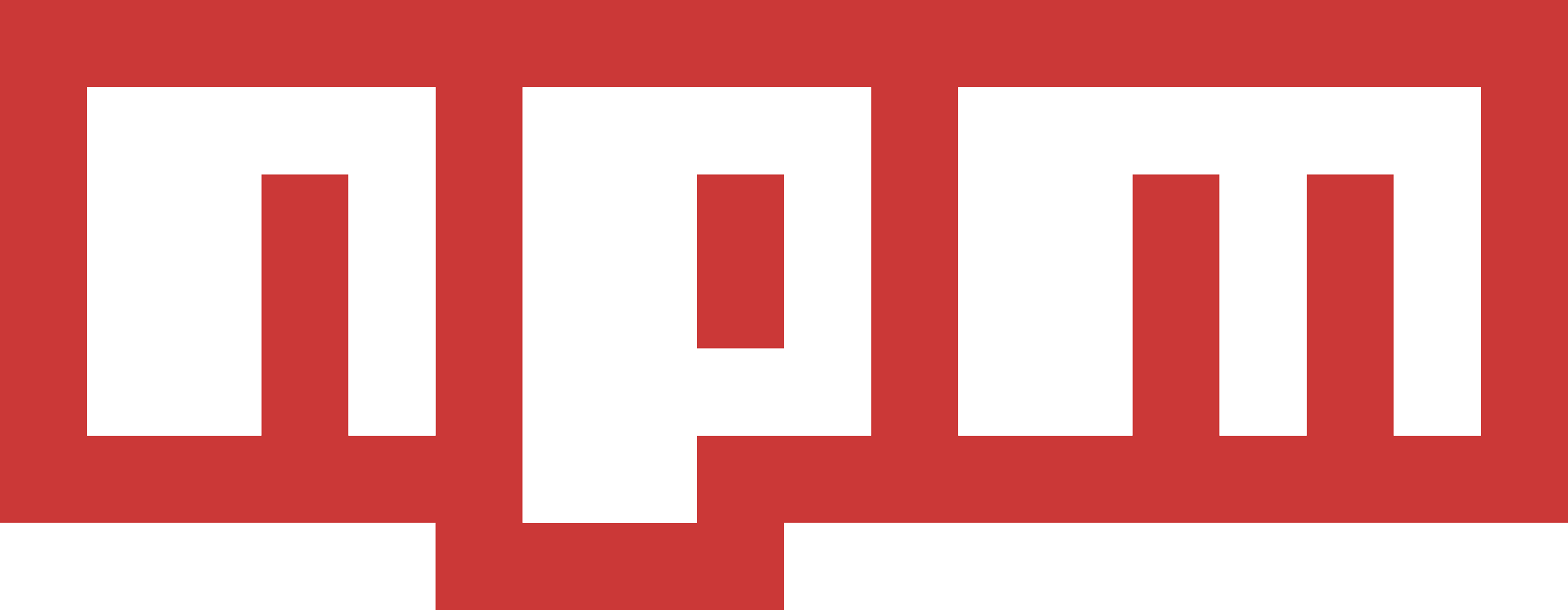 adding npm packages 
to your application
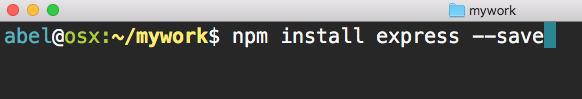 Local installation of express package. Dependency added to package.json
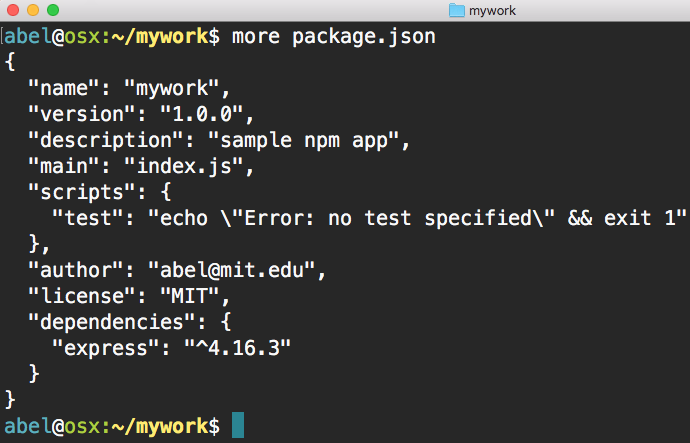 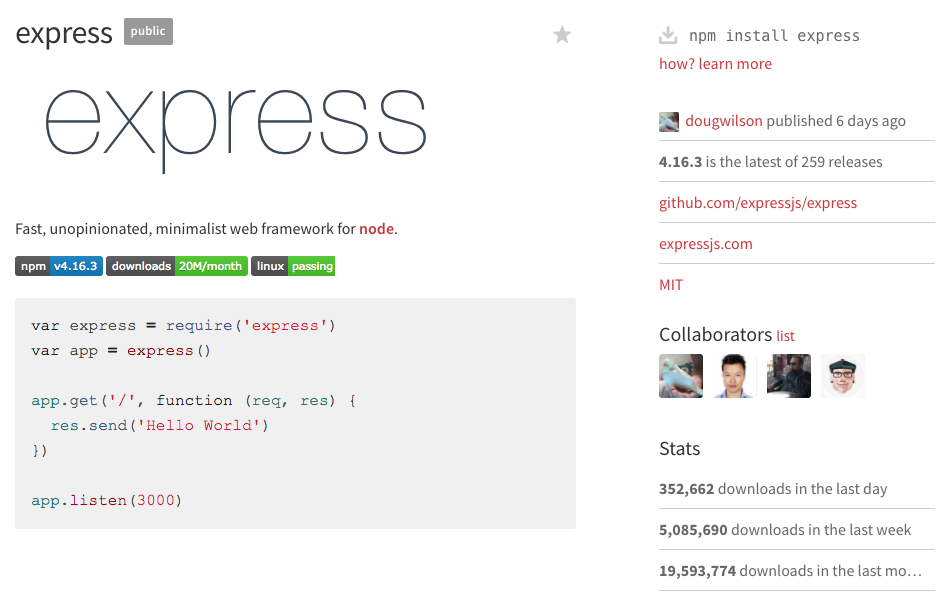 Hello World Server
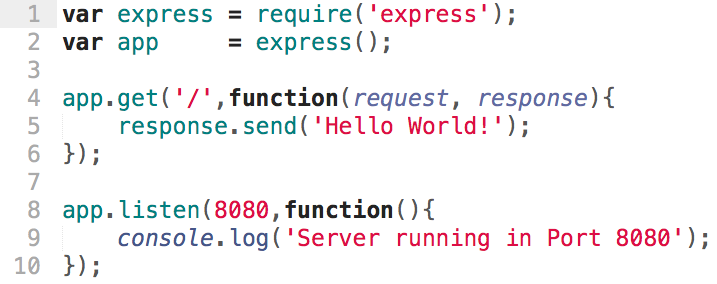 Active Learning 1
Write a server that returns the current time
new Date()
Pass Parameters Using Wildcards
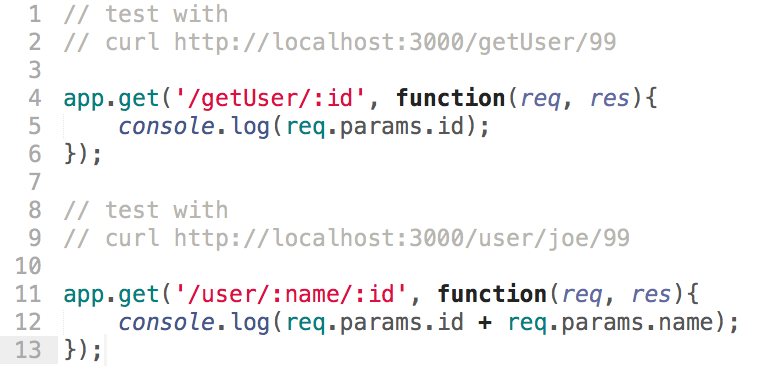 Active Learning 2
app.get('/getUser/:id', function(req, res){ 
    // --------------------------------------
    // Your Code
    // Return id to client
    // --------------------------------------
});
app.get('/user/:name/:id', function(req, res){ 
    // --------------------------------------
    // Your Code
    // Return id and name to client
    // --------------------------------------
});
Active Learning 3
Building on Active Learning 2, return user based on ”id”. Use the following data.
var users = [
    { id : '01', name: 'john', email: 'john@mit.edu'},
    { id : '02', name: 'mary', email: 'mary@mit.edu'},
    { id : '03', name: 'paul', email: 'paul@mit.edu'},
    { id : '04', name: 'anna', email: 'anna@mit.edu'},
];
Active Learning 4
Building on Active Learning 3, add a route to add users. Calls should add new user and return the full users array.
app.get('/addUser/:id/:name/:email', function(req, res){ 
    // --------------------------------------
    // Your Code
    // --------------------------------------
});
URL Query String
parameter
name
property
value
URL
http://www.site.com/page.html?parameter1=value1&parameter2=value2
Query
String
Begin
Equal
Sign
Query
String
Separator
Pass Parameters Using Query String
localhost:3000?name=abby&age=5&nickname=funny
var queryString = req.query;
console.log(queryString);

var age = req.query.age;
console.log(age);
Active Learning 5
Write a server route to extract URL query string parameters
app.get('/', function(req, res){ 
    // --------------------------------------
    // Your Code
    // --------------------------------------
});
HTTP
POST
var express = require('express');
var app = express();
app.use(express.static('public'));
// used for form submissions
var bodyParser = require('body-parser');
app.use(bodyParser.json());
app.use(bodyParser.urlencoded());
/* GET Registration Page */
app.get('/', function(req, res){
    res.redirect('/signup.html');
});
/* Handle Registration POST - 
body-parser needed to parse form */
app.post('/signup', function(req, res){
    var message = {
        "username" : req.body.username, 
        "password" : req.body.password
    };
    console.log(req.body); 
    res.send(message);
});
app.listen(3000);
HTML
<!DOCTYPE html>
<html>
<form action="/signup" method="POST" >
    Username:<br>
    <input type="text" name="username"><br>
    Password:<br>
    <input type="text" name="password"><br>
    <button type="submit">Submit</button>
</form>
</html>
Active Learning 5
Setup server
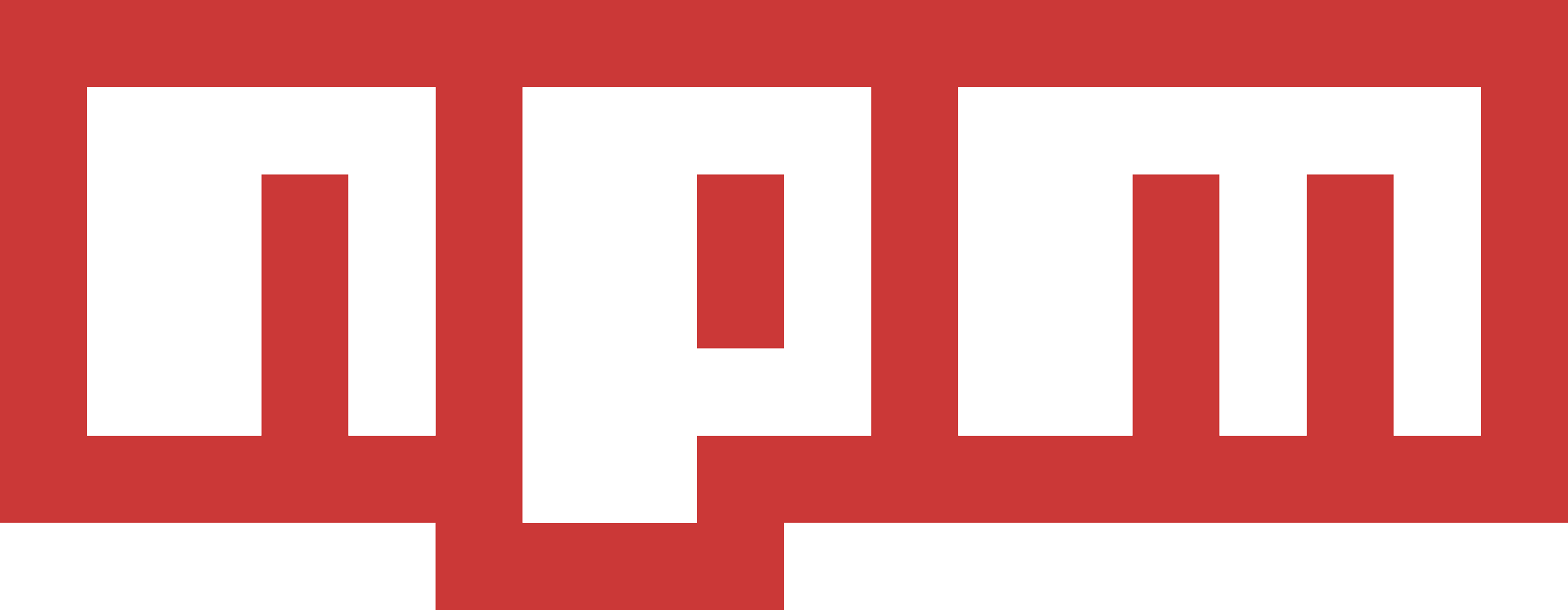 Publish npm module
First login to npm
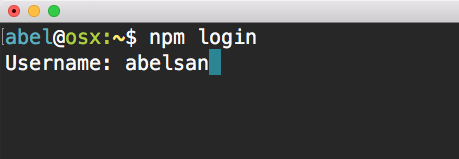 Write module
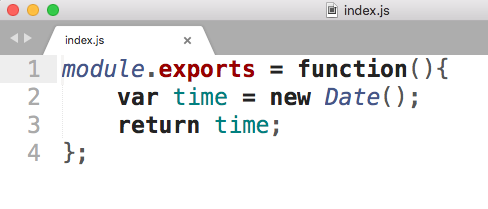 * Do not forget to add configuration data – npm init
Then publish
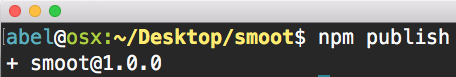 Q&A
Software Development 
Cycle
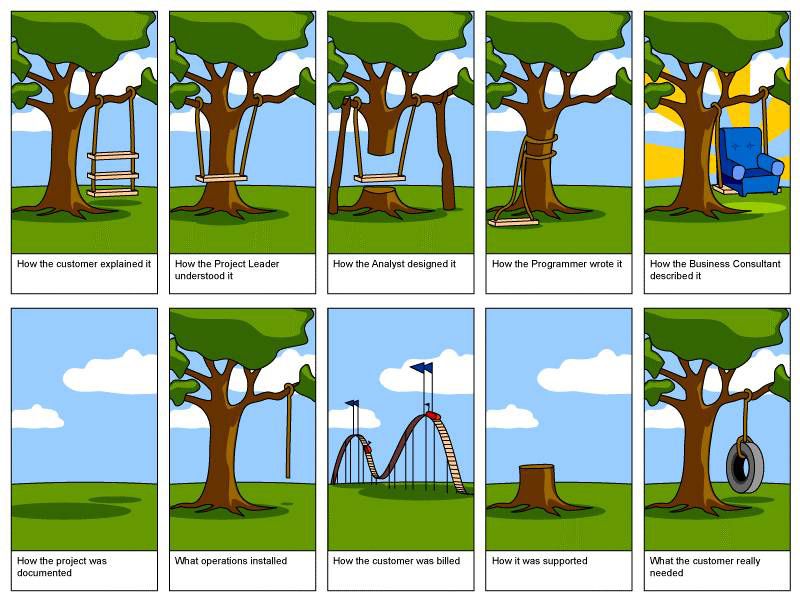 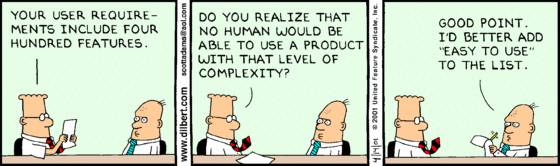